Rules for making parts
PARTS ARE MADE OF FEATURES
The first feature you place is a Boss/Base Feature
When creating a Part…
Break the part up into features
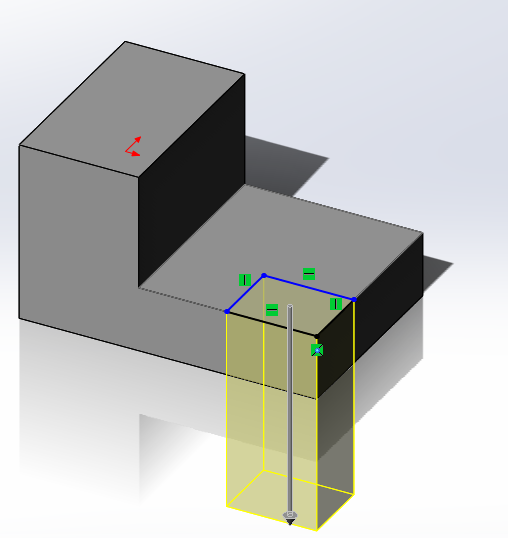 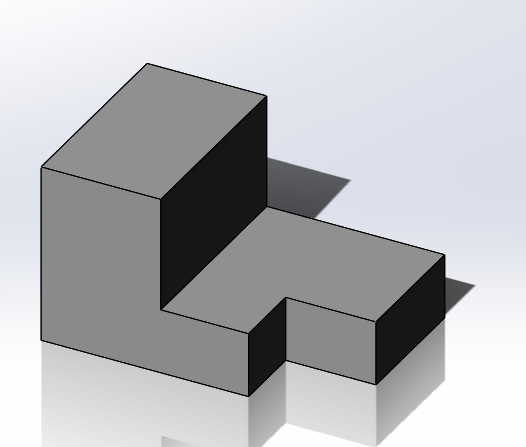 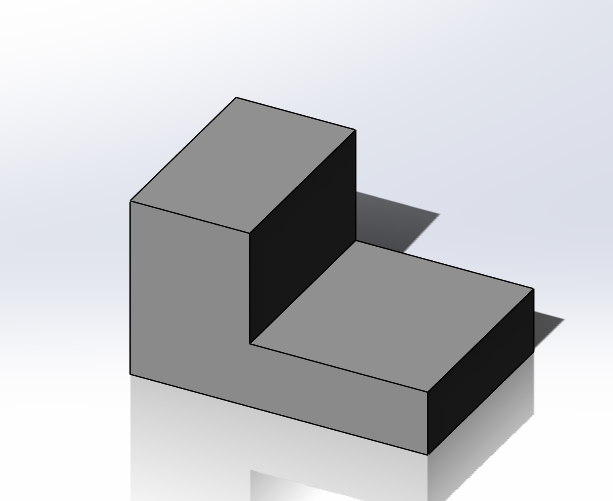 Each Feature has a Sketch
Plan Your Part
Figure out the features
Create a napkin sketch of each profile
Figure out how you can leverage existing planes to create your sketches and features